RFP-24-401 Pre-Bid Conference
Building Energy Performance Strategy Report & Benchmarking Support 
Presenter: Elizabeth Butler, Contract and Grant Manager
Date: Wednesday, September 4, 2024
Welcome and Introductions
Efficiency Division:
Elizabeth Butler, Contract and Grant Manager
Lien Huynh, Grants Analyst
Brent Kelsey, Supervisor, Building Performance & Metrics
Gabriel D. Taylor, P.E., Senior Engineer, Decarbonization & Load Flexibility
Contracts, Grants, and Loans Office:
Diana Grady, Commission Agreement Officer
Phil Dyer, Commission Agreement Officer
2
Agenda
3
Housekeeping Items
Webinar is being recorded
Participants are muted during presentation
Virtual participation options during Q&A period:
Enter questions in Q&A window
Raise hand
Press *9 on telephone
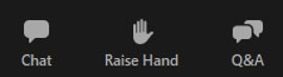 4
Commitment to Diversity
CEC conducts outreach efforts & activities to:
Engage with disadvantaged and underrepresented groups
Notify potential new bidders about funding opportunities
Assist bidders in understanding how to apply
Survey participants to measure progress
CEC adopted the JAEDI Framework:
Address climate change 
Ensure all Californians have dignity, health, and prosperity
5
We Want to Hear from You!
One Minute Survey
Anonymous and voluntary
Used for public reporting purposes
To access:
Use the survey link in the chat on Zoom
Scan the QR code with a phone or tablet 
Survey will be closed at the end of the day
https://forms.office.com/g/Sf8n2P5VuG?origin=lprLink
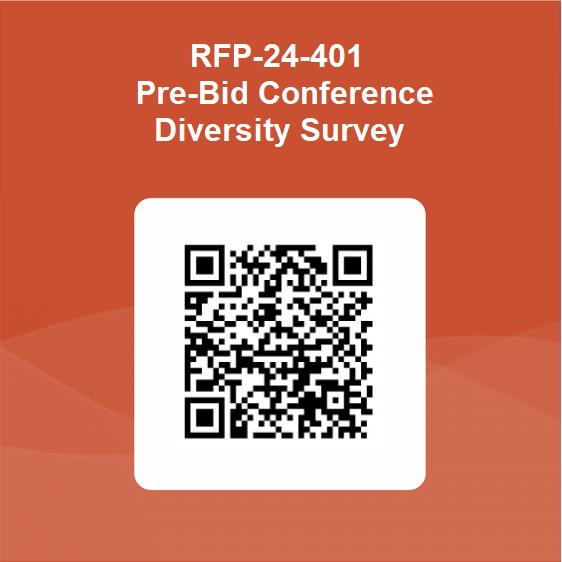 6
Solicitation Overview
RFP-24-401: Building Energy Performance Strategy Report & Benchmarking Support
7
Solicitation Process
8
Background Information
CARB lead agency for developing State Implementation Plan
PRC section 25402.10 authorizes Building Energy Benchmarking Program 
SB 48 requires development of a strategy for using benchmarking data to achieve goals
Must adopt final report before July 1, 2026
Solicitation Manual pages 10-12
9
Purpose of this Solicitation
Select an experienced contractor team to provide technical support services for:
Existing Benchmarking Program
SB 48 Implementation Proceeding
Solicitation Manual page 5
10
Key Activities and Dates
Solicitation Manual page 5
11
Available Funding
$9,000,000 maximum
24-month term
Hourly rate plus cost reimbursement contract
Solicitation Manual page 6
12
How Award is Determined
Pass administrative and completeness screening
Attain at least 70% of total possible points during technical and cost evaluation
Awarded to bidder receiving highest points
Solicitation Manual pages 6, 37
13
Eligible Bidders
Open solicitation for public and private entities
Must register and be in good standing with Secretary of State before CEC business meeting
http://www.sos.ca.gov
Sole proprietors using a fictitious business name must register with appropriate county
Solicitation Manual page 6
14
Solicitation Webpage
All RFP documents are available on the solicitation webpage:
https://www.energy.ca.gov/solicitations/2024-08/rfp-24-401-building-energy-performance-strategy-report-benchmarking-support
Updates will also be posted at that location
15
Solicitation Webpage (continued)
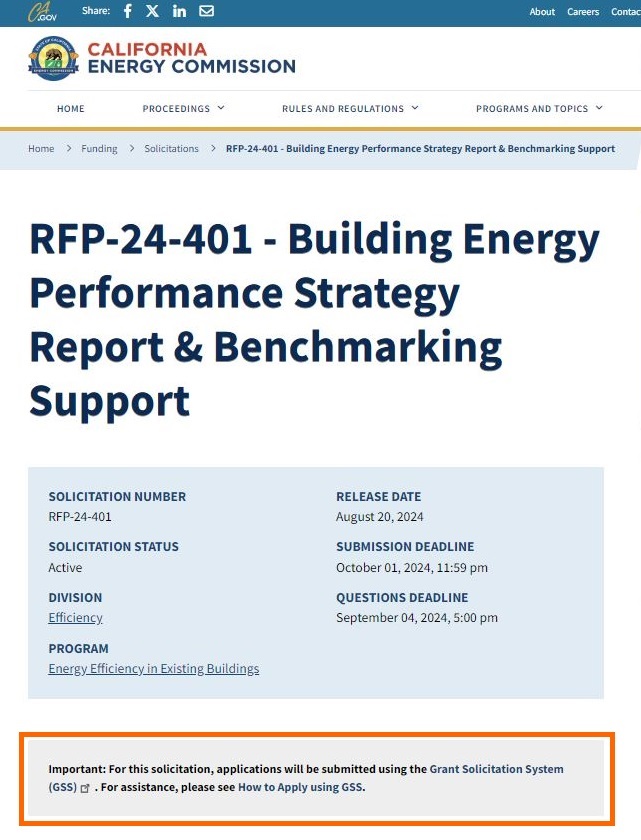 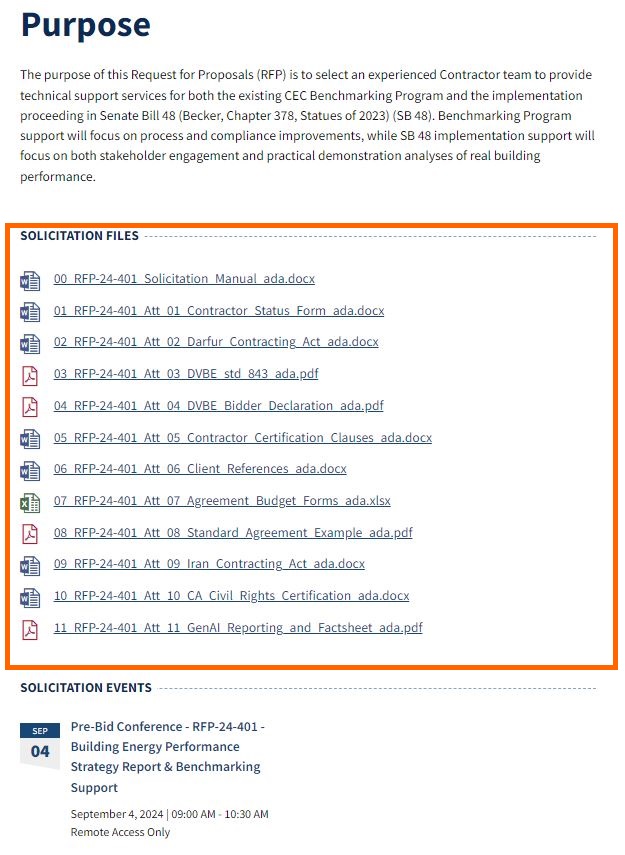 16
Scope of Work
RFP-24-401: Building Energy Performance Strategy Report & Benchmarking Support
17
Scope of Work Tasks
Solicitation Manual pages 14-28
18
Task 1: Requirements
Maximum budget:
10% of total Agreement budget 
Work and deliverables:
Cannot be assigned to a technical staff person 
Must be assigned to a dedicated, experienced, and qualified administrative staff person
Solicitation Manual pages 15, 31, and 40
19
Task 1: Receipt of Confidential Info
Confidential Information/Personal Information:
Building owner and stakeholder contact information
Building energy usage information 
Required deliverables: 
ISPP and Signed ISPP Attestation Form
Signed NDAs
Employee Security Awareness Training Certificates
Solicitation Manual pages 16-17, 25; Standard Agreement Example (Attachment 8), Exhibit D pages 8-15
20
Task 1: Form 805
Form 805
Due within 5 days of Agreement start date
Identifies individuals designated as consultants 
Employees working strictly on administrative tasks, including Task 1, are not consultants
Employees working on Tasks 2-7 are consultants
Solicitation Manual page 16; Standard Agreement Example (Attachment 8), Exhibit E pages 1-5
21
Task 1: Form 700
Form 700
All consultants must file a Form 700 
Due within 30 days of starting work on the Agreement
Before submitting a proposal, confirm all Task 2-7 team members agree to this requirement
Required deliverables:
Form 700s
Solicitation Manual pages 16-17, 25; Standard Agreement Example (Attachment 8), Exhibit E pages 1-5
22
Standard Agreement Example (Attachment 8)
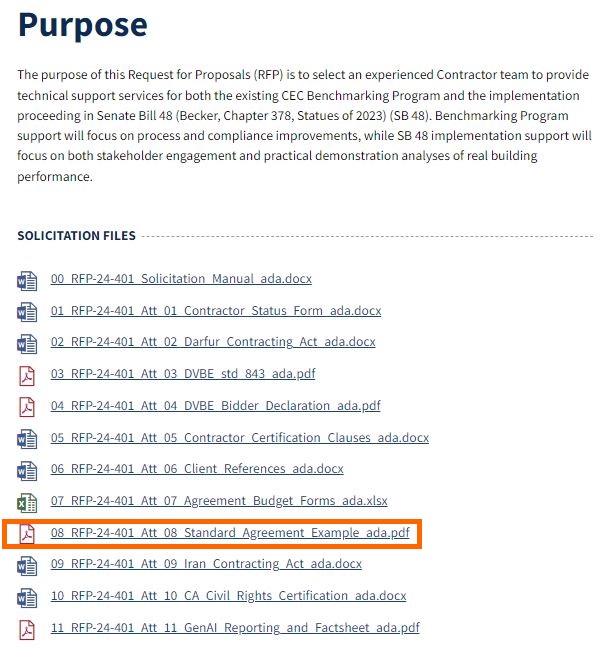 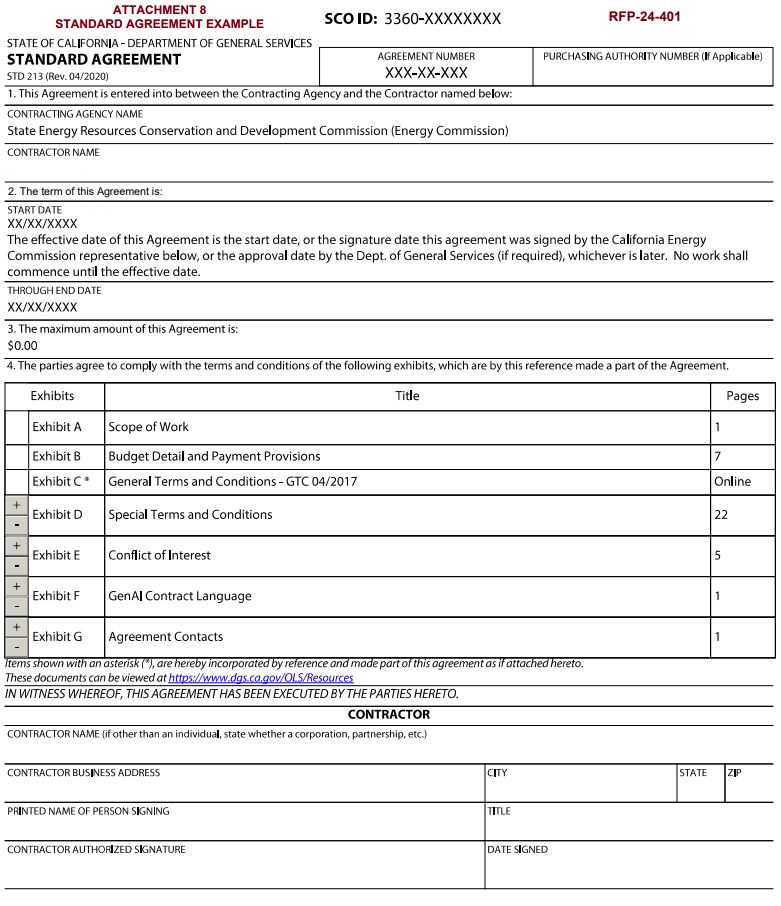 23
Proposal Format, Required Documents, and Method for Delivery
RFP-24-401: Building Energy Performance Strategy Report & Benchmarking Support
24
Method for Delivery
Start the process early!
GSS Link: https://gss.energy.ca.gov/
Automatically closes on October 1st at 11:59 p.m. (PDT)
Proposals in the process of being submitted prior to the deadline will NOT be accepted after the deadline
“GSS How to Apply: Tutorial and Tips for Applicants” Document Link: https://www.energy.ca.gov/media/1654
Solicitation Manual pages 29-30
25
Method for Delivery (continued)
First time users must register
Submit each document as a separate file 
Hard copies or submissions via email or fax will not be accepted
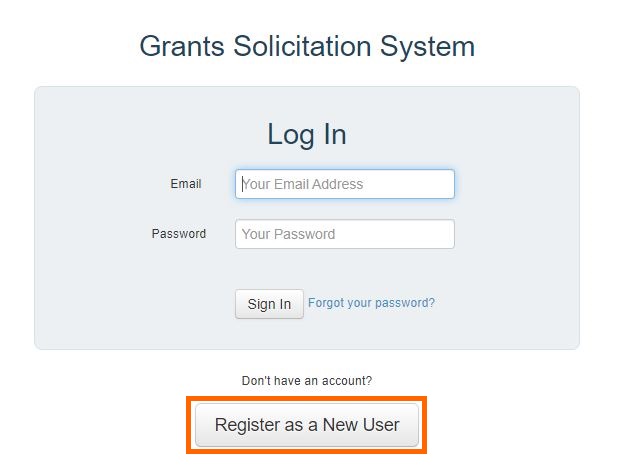 Solicitation Manual pages 29-30
26
Proposal Format & Organization
Format
Typed using standard 11-point font
Single-spaced with a blank line between paragraphs
Pages must be numbered
Sections must be titled
Organization
Section 1, Administrative Response 
Section 2, Technical and Cost Proposal
Solicitation Manual pages 29-35
27
Section 1, Administrative Response
Solicitation Manual page 30
28
Section 2, Technical & Cost Proposal
Solicitation Manual pages 30-35
29
Confidential Information
Proposals that contain confidential information or have any portion marked confidential will not be accepted
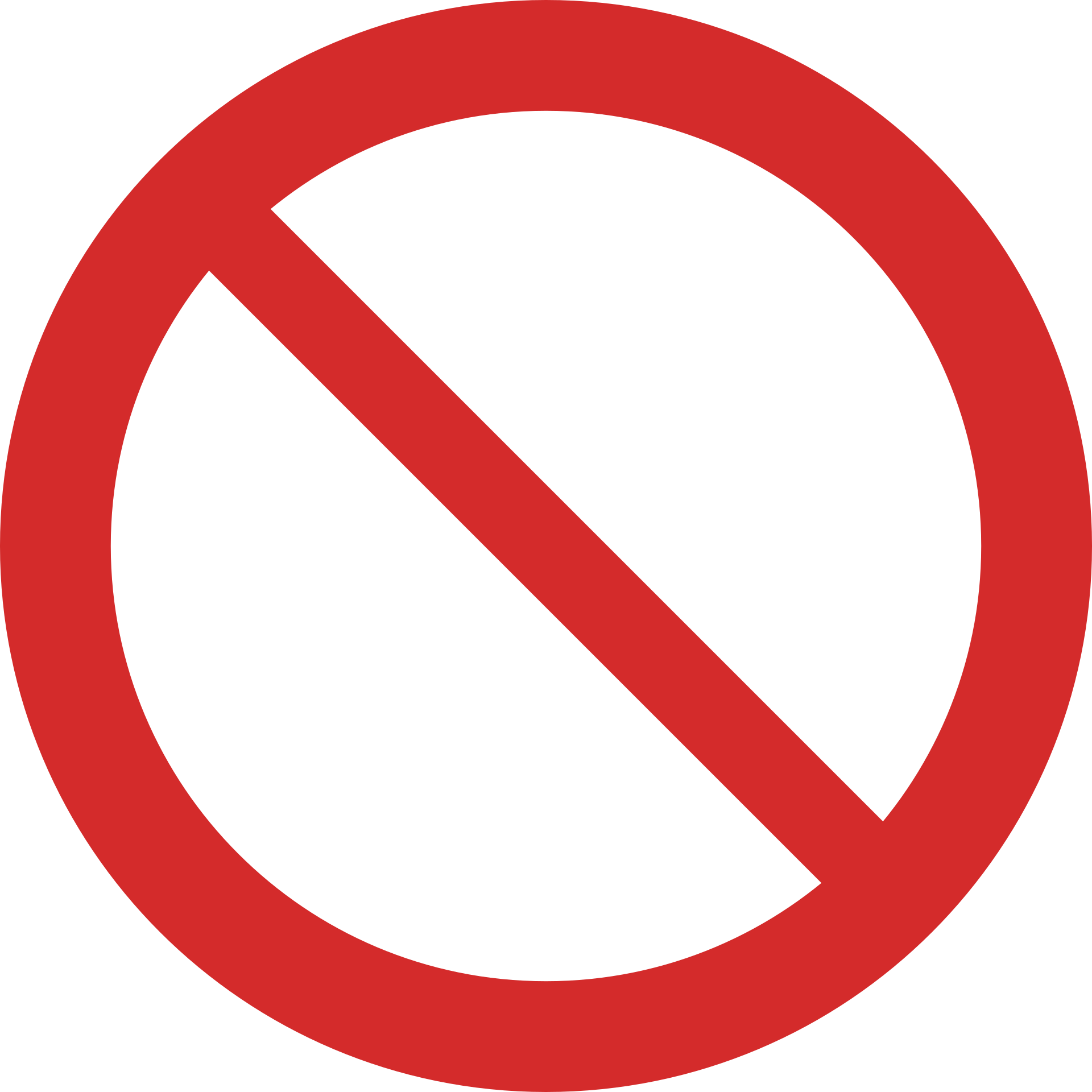 Solicitation Manual pages 55, 59
30
Modifying or Withdrawing Proposals
Before the deadline, bidders may request to withdraw or modify a submitted proposal 
After the deadline, bidders may only request to withdraw a submitted proposal
Proposals cannot be timed to expire on a specific date
Solicitation Manual page 58
31
Evaluation Process and Criteria
RFP-24-401: Building Energy Performance Strategy Report & Benchmarking Support
32
Proposal Evaluation
Stage One: Administrative & Completeness Screening
Pass/fail 
Must pass all criteria
Stage Two: Technical & Cost Evaluation of Proposals
100 total possible points available 
Minimum passing score is 70% or 70 points
Solicitation Manual pages 36-37
33
Grounds for Rejection
A proposal shall be rejected if:
Submitted after the deadline
A bidder or subcontractor is suspended for violating DVBE law 
A required attachment is missing or incomplete 
Fails to disclose GenAI 
Contains false or intentionally misleading statements
Intends to mislead the State in its evaluation
There is a conflict of interest
Contains confidential info or has any portion marked confidential
Bidder does not agree with Terms and Conditions
Solicitation Manual page 59
34
Grounds for Rejection (continued)
A proposal may be rejected if:
Unsigned or was not prepared in the mandatory format 
Bidder submitted multiple proposals
Does not comply or contains caveats that conflict with the solicitation or is otherwise non-responsive
Bidder has not responded to a PIER Royalty Review Letter
Budget forms are incomplete
Includes GenAI that presents an unacceptable level of risk
Solicitation Manual page 60
35
Technical & Cost Evaluation
Must pass Stage One screening
CEC may schedule clarification interviews
Final total score will be a combined average
Solicitation Manual page 37
36
Evaluation Criteria
Solicitation Manual pages 39-44
37
Notice of Proposed Award (NOPA)
Upon completion of the evaluation process, the NOPA will be posted to the RFP website: 
https://www.energy.ca.gov/solicitations/2024-08/rfp-24-401-building-energy-performance-strategy-report-benchmarking-support
Solicitation Manual page 39
38
Business Participation Programs (Preferences/Incentives)
RFP-24-401: Building Energy Performance Strategy Report & Benchmarking Support
39
Business Participation Programs
DVBE Participation Compliance Requirements
DVBE Incentive
Small Business/Microbusiness Preference
Non-Small Business Preference
Target Area Contract Preference Act
State of California Certification Search: https://www.caleprocure.ca.gov/pages/PublicSearch/supplier-search.aspx
Solicitation Manual pages 45-50
40
Disabled Veteran Business Enterprise (DVBE)
DVBE Participation Compliance Requirements
Required participation waived for this solicitation
DVBE Incentive 
Optional participation of 0.01% or greater will receive incentive points
Business must be formally certified by OSDS
Perform a Commercially Useful Function (CUF)
DVBE firm cannot be currently suspended for violating DVBE law 
If awarded, contract must adhere to DVBE participation level identified in the proposal
Solicitation Manual pages 45-46; Standard Agreement Example (Attachment 8), Exhibit D pages 4-6
41
Small Business/Microbusiness
Optional participation
Business must be formally certified by OSDS 
5% preference points 
Perform a CUF
Solicitation Manual pages 46-49
42
Non-Small Business
Optional participation 
Commit to small business or microbusiness subcontractor participation of 25% 
Business must be formally certified by OSDS 
5% preference points 
Cannot take away award from certified small business or microbusiness
Solicitation Manual page 49
43
Target Area Contract Preference Act (TACPA)
Optional participation
Created to stimulate economic growth and employment opportunities in designated areas
DRU oversees program and evaluates all TACPA applications
A TACPA preference request denial will not cause the proposal to be rejected 
https://www.documents.dgs.ca.gov/dgs/fmc/pdf/std830.pdf
Solicitation Manual pages 49-50
44
Questions & Answers (Q&A)
RFP-24-401: Building Energy Performance Strategy Report & Benchmarking Support
45
Written Questions
Submit written questions to:
Diana.Grady@energy.ca.gov
Assigned CAO & primary POC during RFP process
Subject line: RFP-24-401 – Benchmarking
Deadline to submit: 
Wednesday, September 4th at 5:00 p.m. (PDT)
Q&A document will be posted September 18th 
https://www.energy.ca.gov/solicitations/2024-08/rfp-24-401-building-energy-performance-strategy-report-benchmarking-support
Solicitation Manual pages 5, 8
46
Question and Answers
Use the raise hand function in ZoomZoom Phone Controls:
*6 – Toggle mute/unmute
*9 – Raise hand
Type questions in the Zoom Q&A Box
Submit written questions  
Send written questions to Diana.Grady@energy.ca.gov
Deadline: September 4th at 5:00 p.m. (PDT)
47
Thank you!
Proposals due October 1st by 11:59 p.m. (PDT)
48